Ekologie
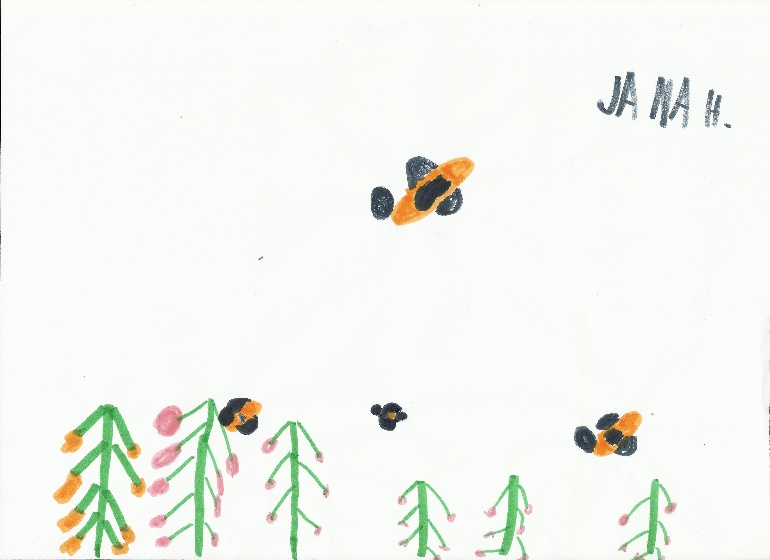 Organismus a druh
Jakub Horák
jakub.sruby@seznam.cz; http://home.czu.cz/horakj/
Organismus a druh
Jakub Horák
Úvod
Nejnižší jednotkou v ekologii je organismus (= jedinec).
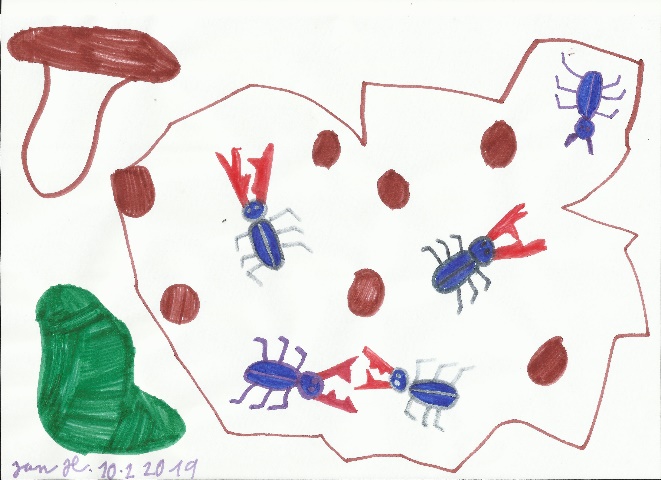 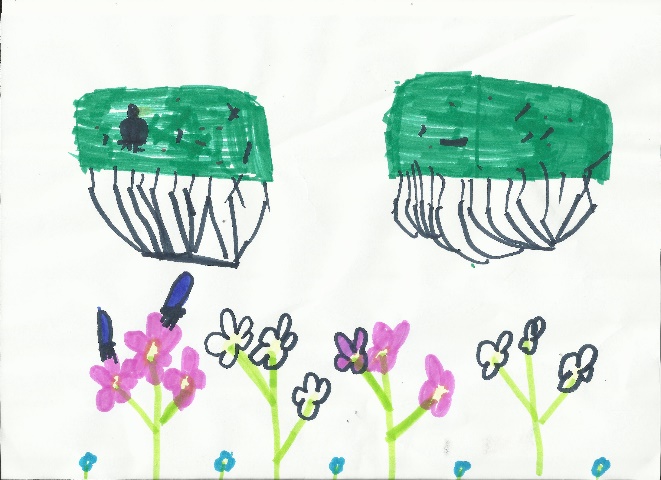 Organismus a druh
Jakub Horák
Úvod
Nejnižší jednotkou v ekologii je organismus (= jedinec).
Bez organismů by ekologie nedávala valný smysl.
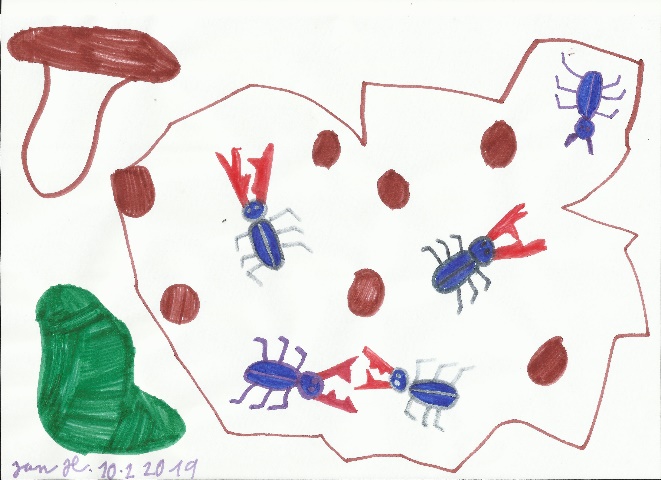 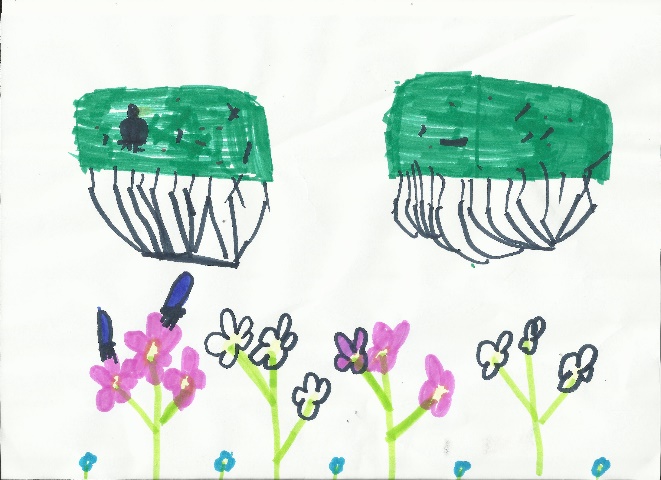 Organismus a druh
Jakub Horák
Úvod
Nejnižší jednotkou v ekologii je organismus (= jedinec).
Bez organismů by ekologie nedávala valný smysl. 
Definovat jedince nemusí být snadné.
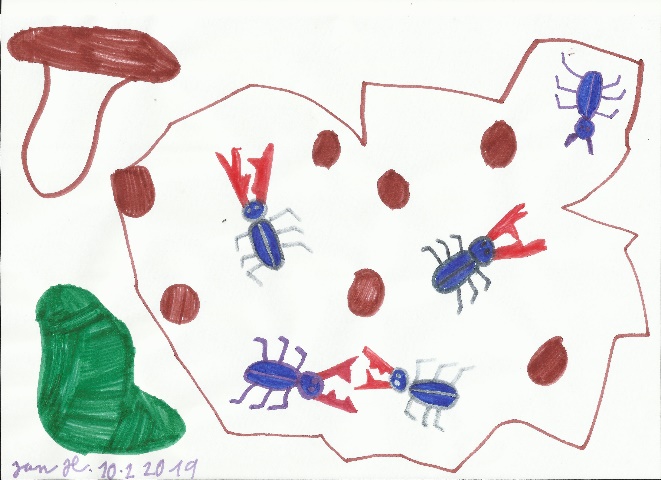 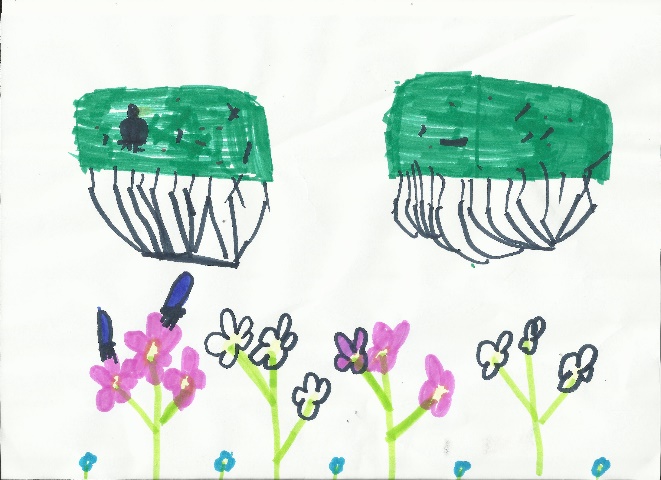 Organismus a druh
Jakub Horák
Vývoj jedince
Ontogeneze.
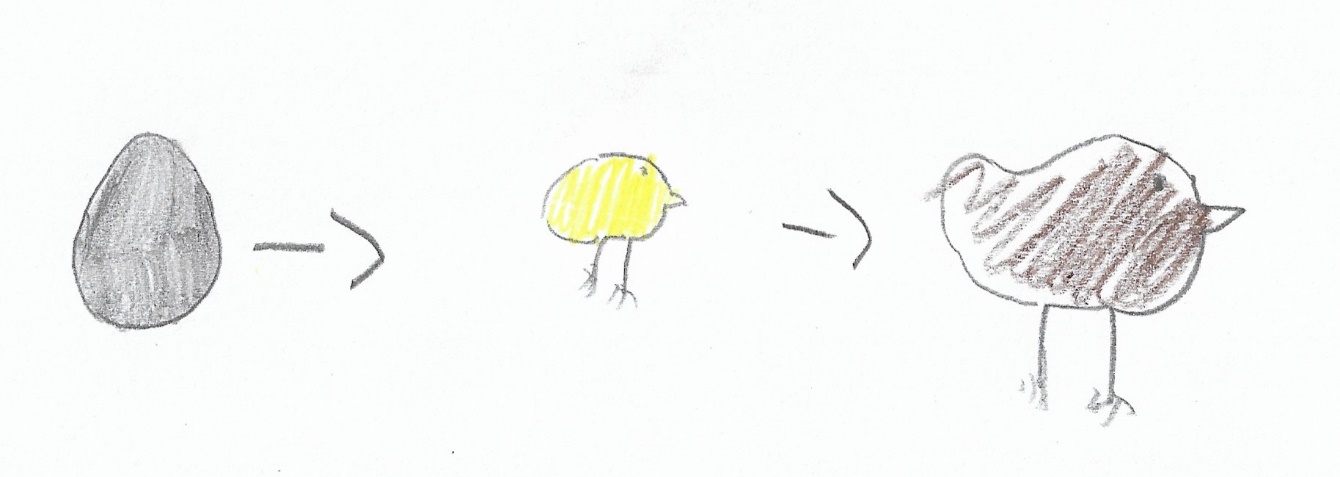 Organismus a druh
Jakub Horák
Vývoj druhu
Evoluce.
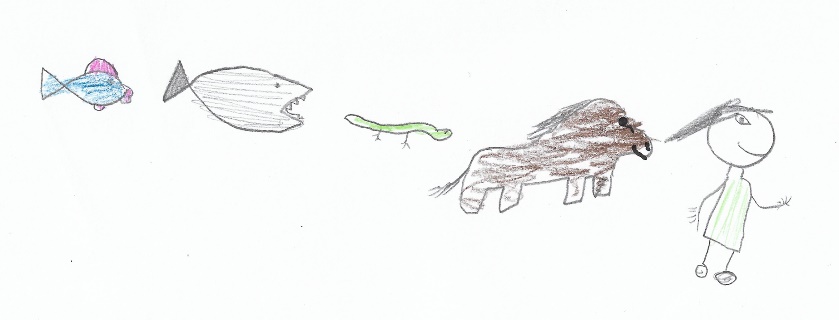 Organismus a druh
Jakub Horák
Nižší jednotky
Mezi nižší jednotky lze z pohledu ekologie řadit to, co je uvnitř organismu.
Mitochondrie, paraziti, symbiózy…
Organismus a druh
Jakub Horák
Nižší jednotky
Mezi nižší jednotky lze z pohledu ekologie řadit to, co je uvnitř organismu.
Mitochondrie, paraziti, symbiózy…
V učebnicích ekologie se to moc nepoužívá.
Geny.
Napadená DNA a všechny její varianty.
Organismy zabudované do organismu.
…
Organismus a druh
Jakub Horák
Druh
Každý jedinec je příslušníkem druhu.
Organismus a druh
Jakub Horák
Druh
Každý jedinec je příslušníkem druhu.
Kříženci.
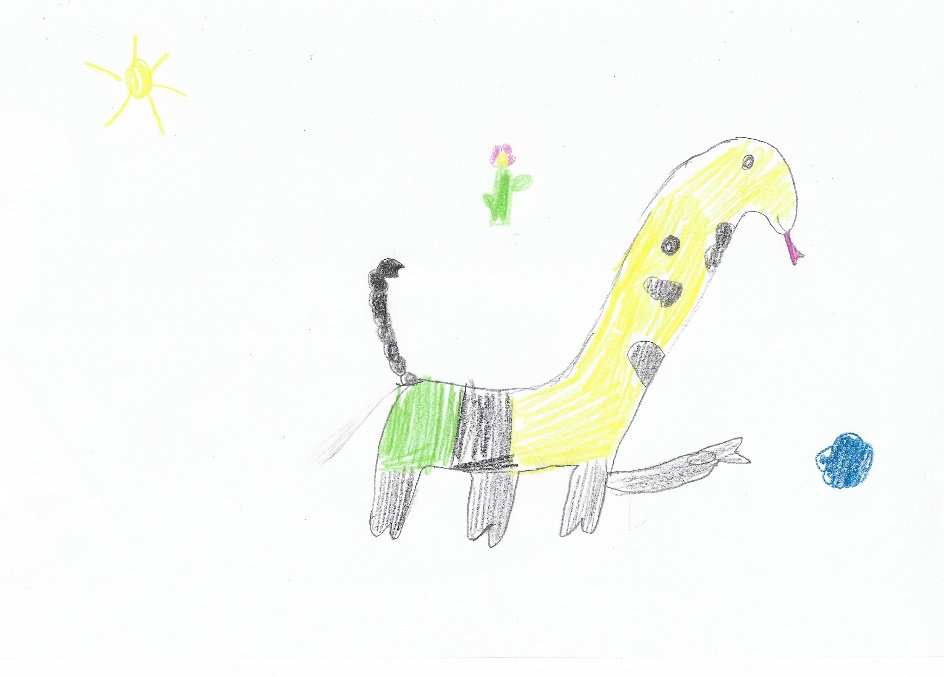 Organismus a druh
Jakub Horák
Druh
Každý jedinec je příslušníkem druhu.
Kříženci.
Nepopsané druhy.
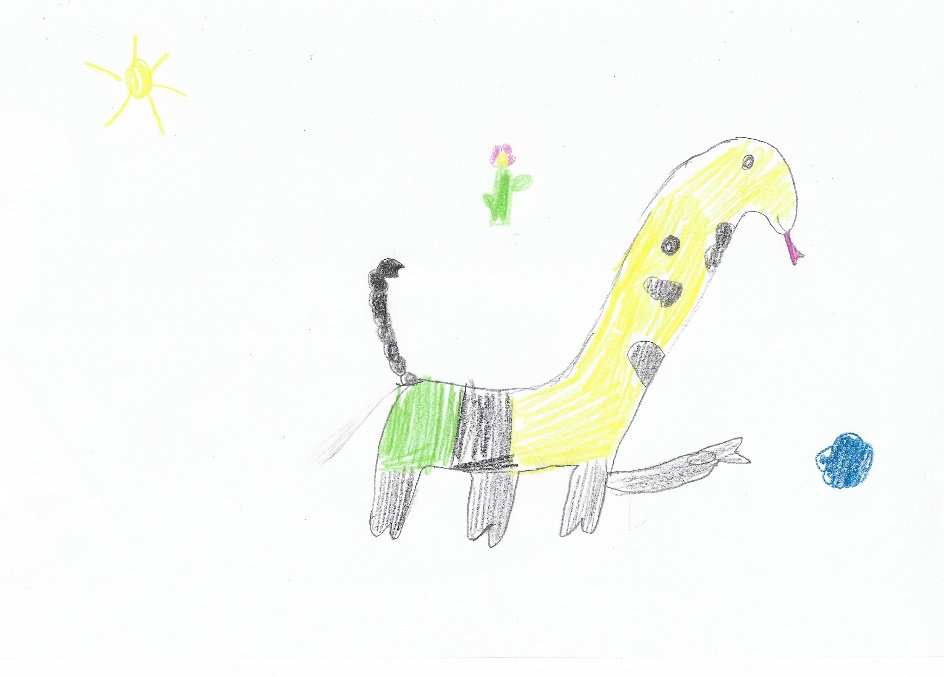 Organismus a druh
Jakub Horák
Jedna z mnoha definic druhu
Biologickým druhem ne/jsou jedinci:
kteří se vzájemně rozmnožují,
jsou reprodukčně izolovaní od ostatních druhů (nemohou se s nimi křížit).
Organismus a druh
Jakub Horák
Polemika
Jde o přirozenou jednotku?
Je druh pouze škatulka, kterou si vymyslel člověk?
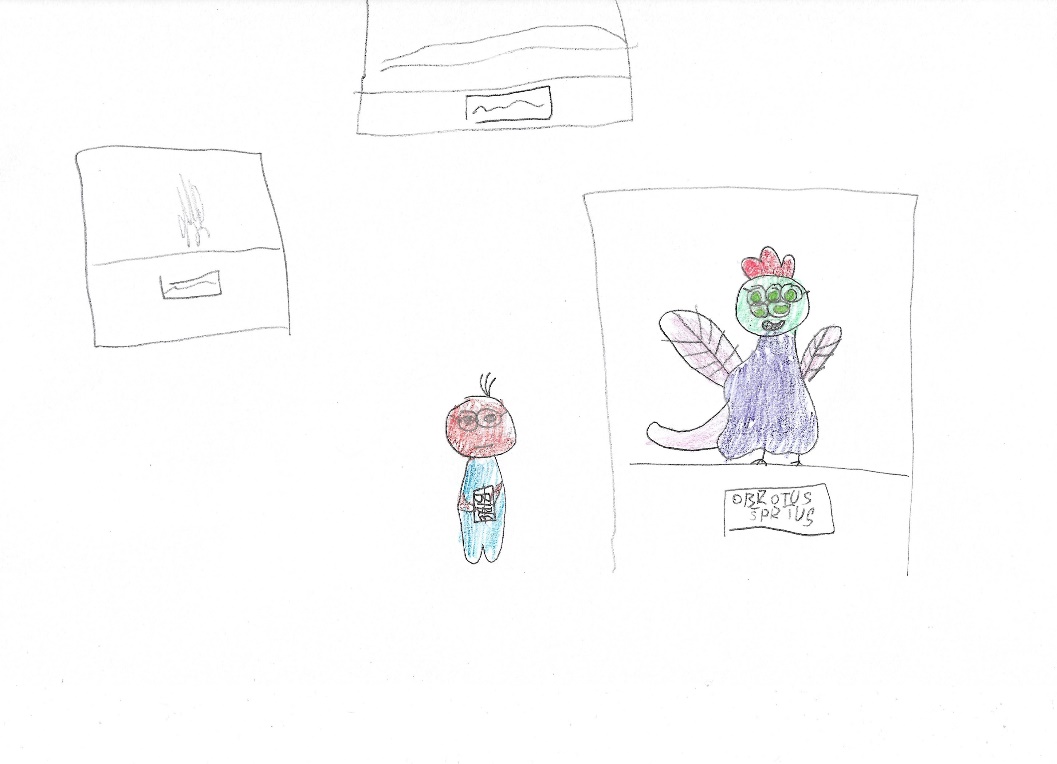 Organismus a druh
Jakub Horák
Názvosloví a hierarchie
Binomické názvosloví.
Hierarchické členění – taxonomický systém.
Fylogenetika:
Každá skupina přirozená vývojová větev (tzv. klád) s jediným společným předkem.
Evoluční historie samostatná a unikátní.
Taxon je monofyletický (sic! ptáci).
Organismus a druh
Jakub Horák
Pauza
Organismus a druh
Jakub Horák
Definice druhu
Morfologie
Jedinci s určitými společnými znaky a unikátním společným předkem.
Paleontologie.
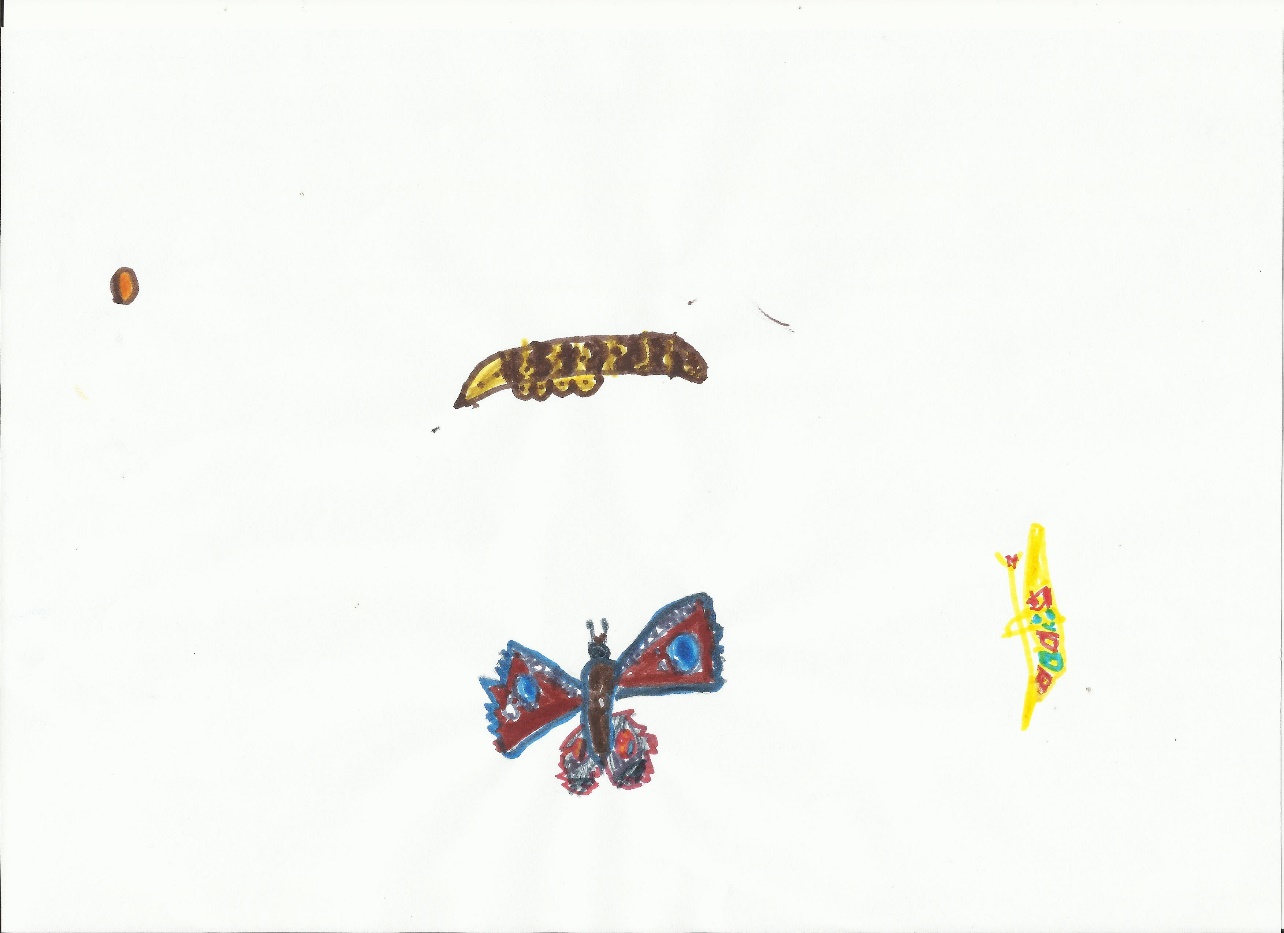 Organismus a druh
Jakub Horák
Definice druhu
Genetika
DNA a spol.
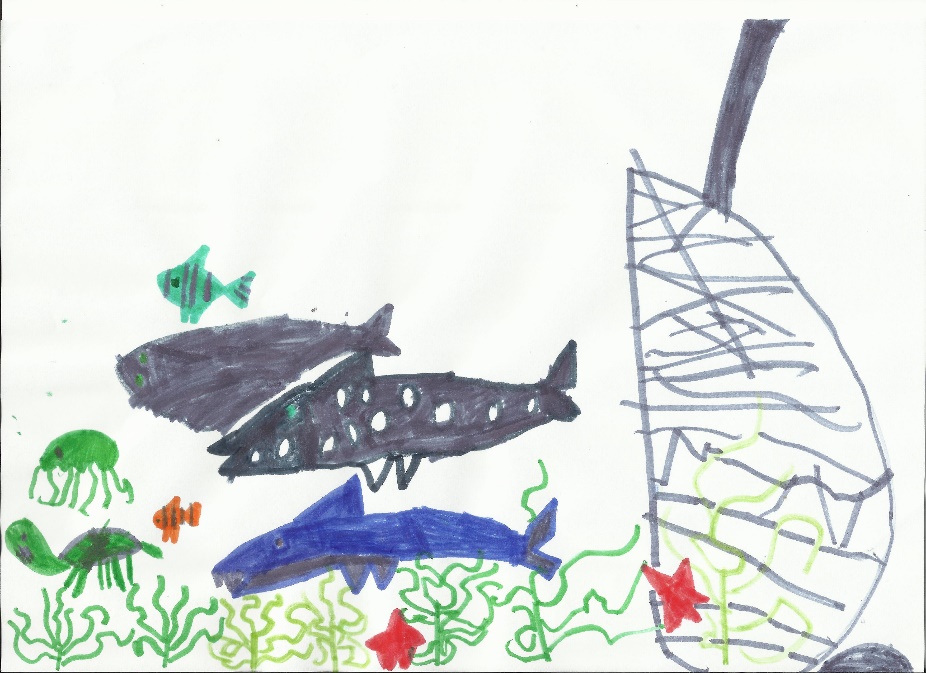 Organismus a druh
Jakub Horák
Definice druhu
Fylogenetika
Dva druhy nemusí jít odlišit na první pohled.
V ideálním případě kombinace přístupů:
embryologie, evoluční biologie, fyziologie, etologie, ekologie…
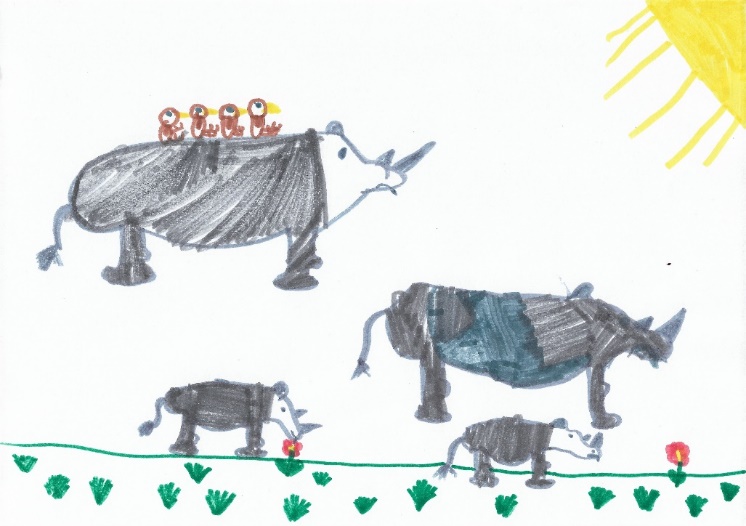 Organismus a druh
Jakub Horák
Definice druhu
Fylogenomika
Molekulární fylogenetika
Jde hlavně o získávání a mapování DNA.
Organismus a druh
Jakub Horák
Definice druhu
Ekologie
Dva stejně vypadající druhy využívají odlišné niky.

Definic je více, pojďme raději dál…
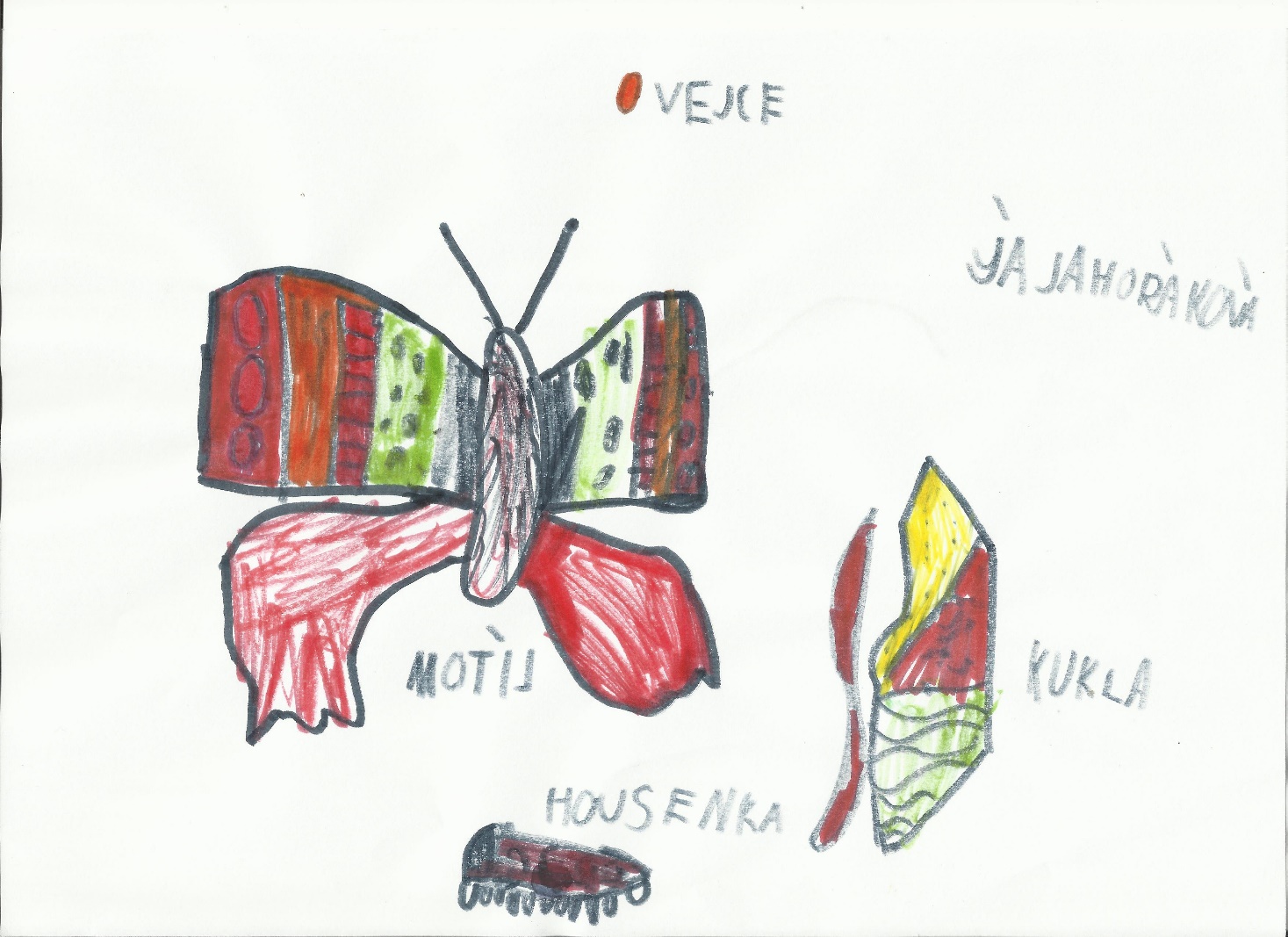 Organismus a druh
Jakub Horák
Nika
Soubor podmínek pro život druhu. 
Podmínky jsou abiotické (neživé) a biotické (živé).
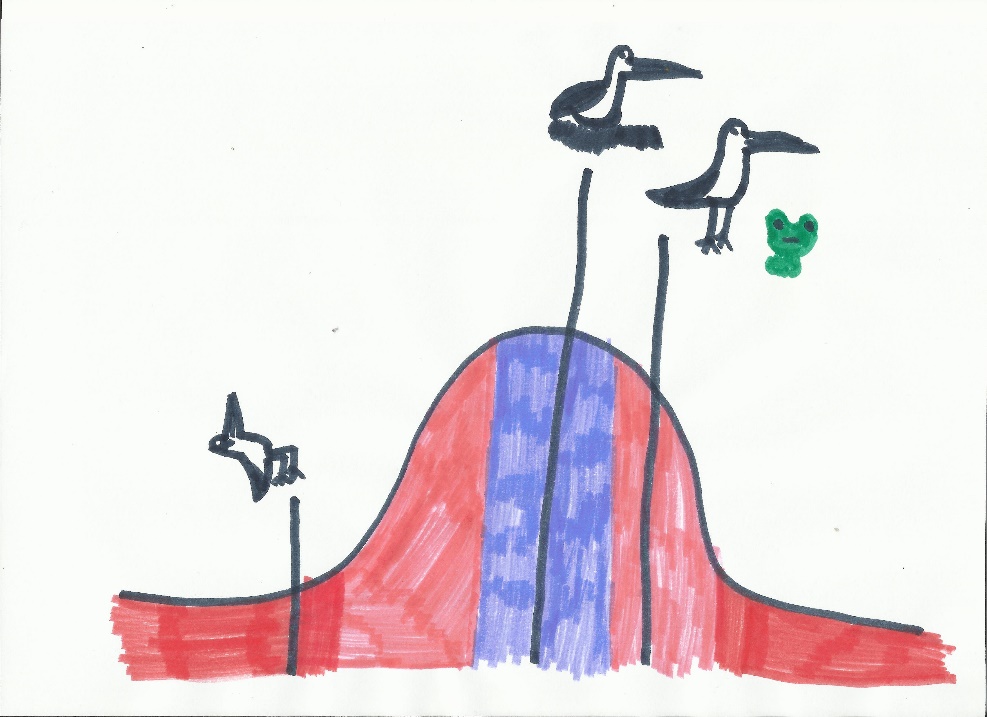 Organismus a druh
Jakub Horák
Vznik nového druhu
Druhy přirozeně vymírají a nové zase vznikají.
Mutace.
Vikarizace.
Adaptivní radiace.
Alopatrická, sympatrická, parapatrická a peripatrická speciace.
…
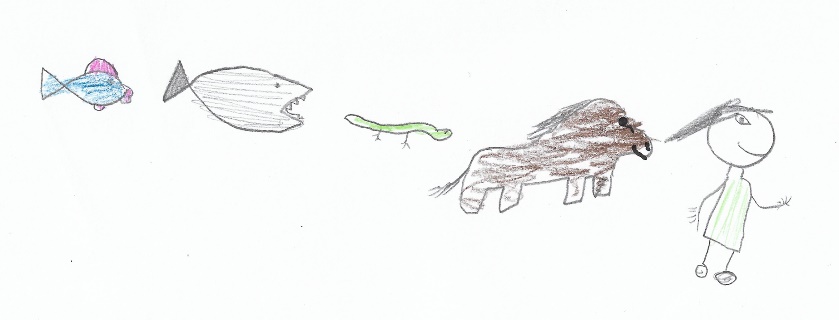 Organismus a druh
Jakub Horák
Vznik nového druhu
Atomizátoři vs. spojovači.
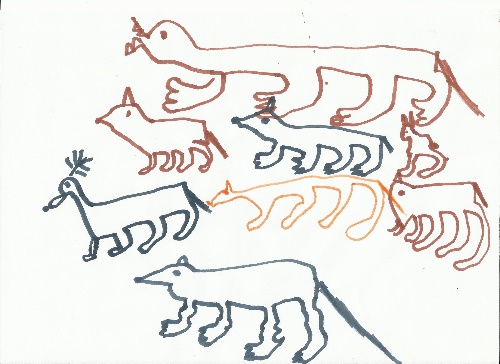 Organismus a druh
Jakub Horák
Problémy s jednici a druhy
Polykormony (a nesmrtelní jedinci).
Houby a plísně (ukončený jedinec a genetický druh).
Nepohlavní množení (např. apomixie).
Organismus a druh
Jakub Horák
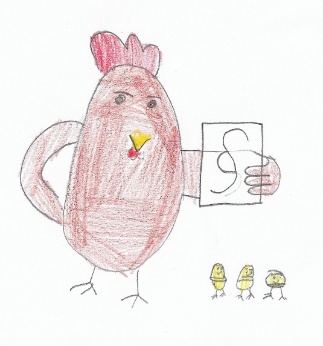 Pravidla a zákony
Renschovo pravidlo:
U živočichů se pohlavní dimorfismus zvyšuje s velikostí těla.
Platí to třeba pro primáty nebo tuleně.
Toto ale platí, pouze pokud je samec větší.
Pokud je větší samice, tak se dimorfismus naopak snižuje.
Organismus a druh
Jakub Horák
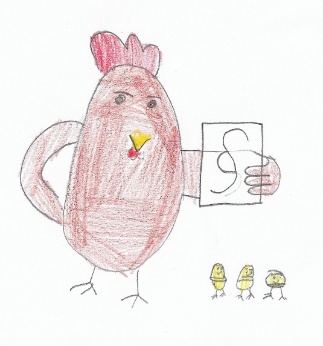 Pravidla a zákony
Dollův zákon nezvratnosti :
Žádný organismus se nevrací do původní formy.
Platí to i kdyby se vrátil do stejných podmínek, kde se vyskytoval jeho předek.
Paleontologie.
Organismus a druh
Jakub Horák
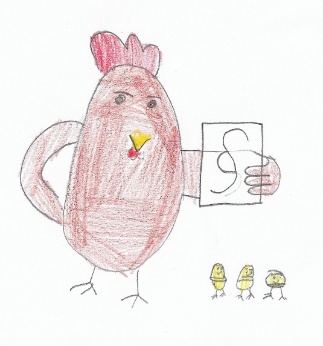 Pravidla a zákony
Van Valenův zákon:
Pravděpodobnost vyhynutí druhů je v čase konstantní.
Platí i pro čeledi a řády. 
Neexistují odolnější nebo ohroženější druhy.
Vyhynutí je otázkou času, a ten mají všichni přibliž-ně stejný.
Organismus a druh
Jakub Horák
Organismus a druh
Čas na Vaše otázky…
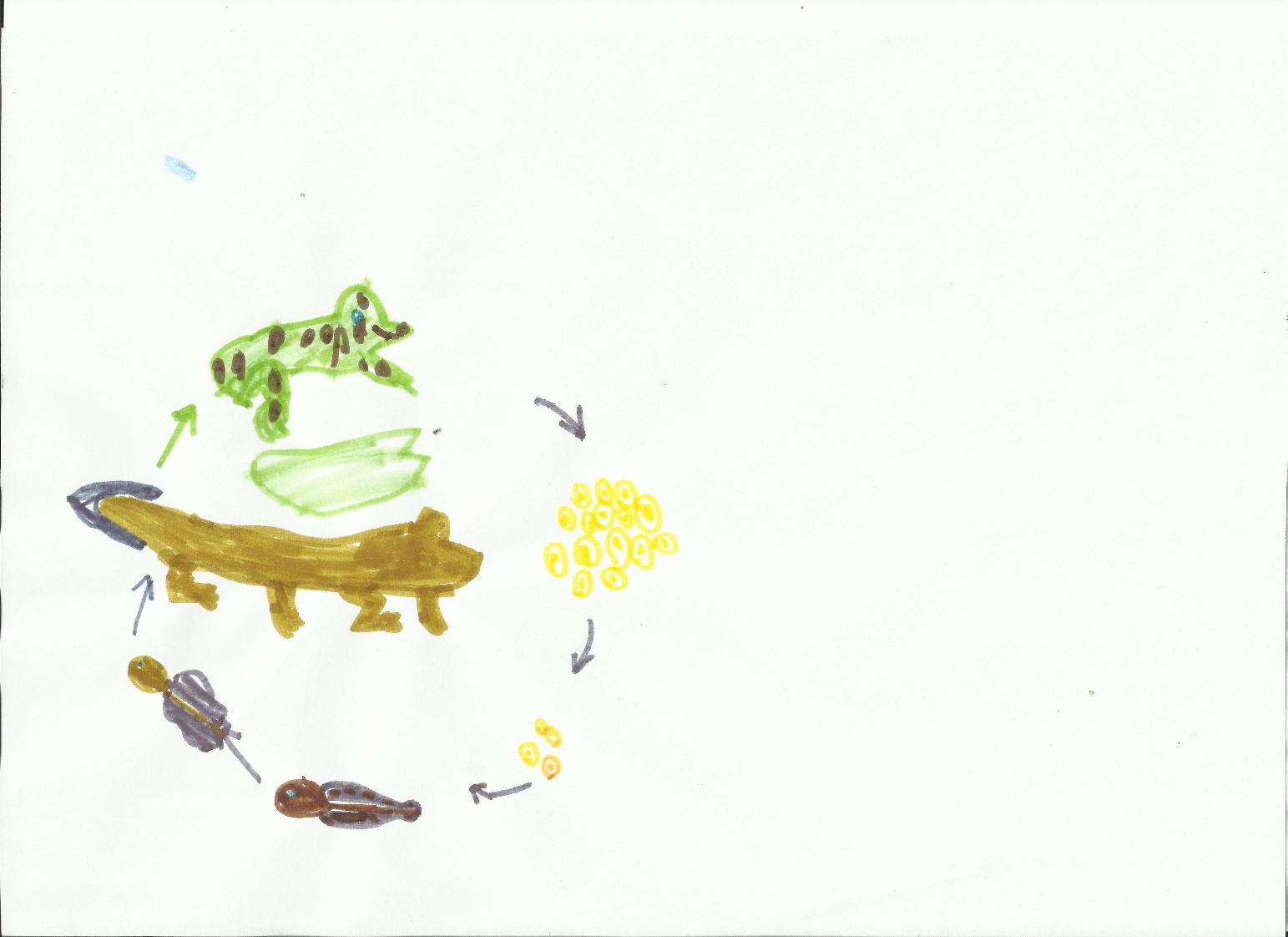 Organismus a druh
Jakub Horák
Děkuji za pozornost
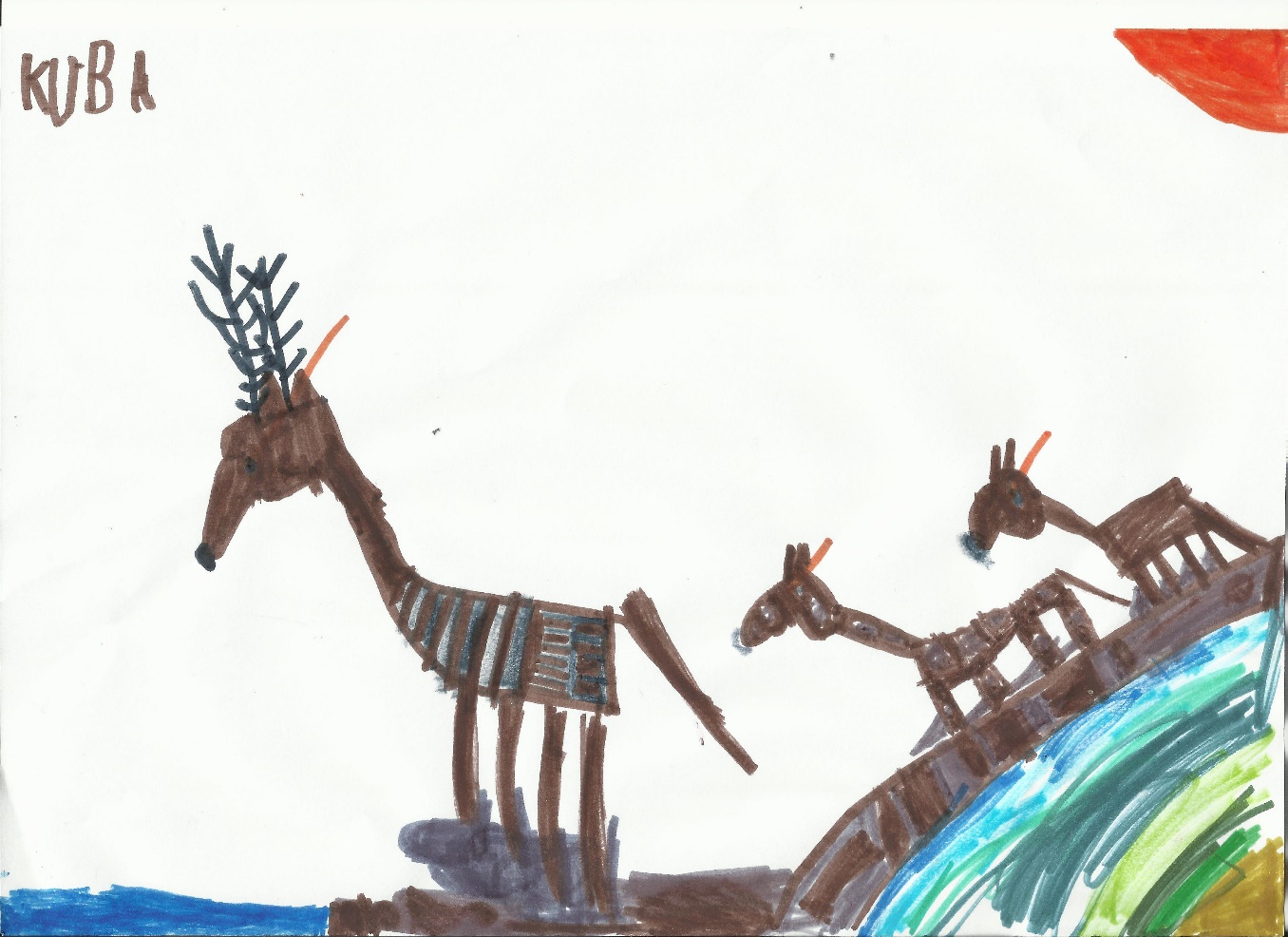